Você quer voltar a estudar?
Procure a escola da Rede Municipal de Educação de Niterói que oferece a Educação de Jovens e Adultos
MATRÍCULAS ABERTAS!
1º ao 5º ano         EM Alberto Torres-Centro          
EM Villa Lobos- Ilha da Conceição
EM Maria de Lourdes-Fonseca
EM Paulo de Almeida Campos-Icaraí
EM João Brazil- Morro do CastroEM Helena Antipoff-São Francisco                      1º ao 9º ano         
                    
      EM Portugal Neves- Piratininga      EM Altivo César –Barreto
      EM Honorina de Carvalho-Maria Paula
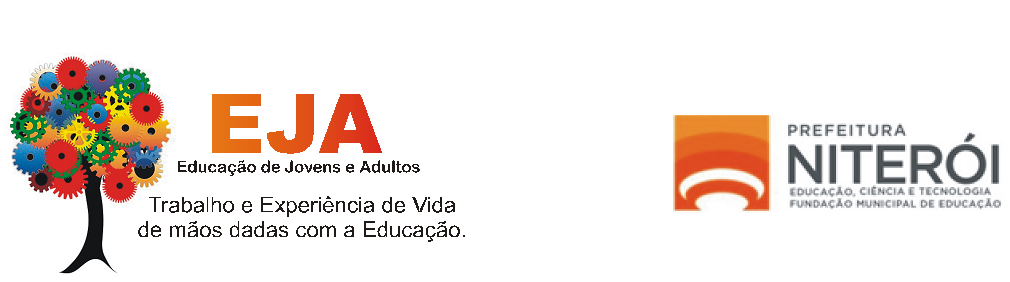